ELEMENTI IN SPOJINE V NARAVI
1. Človek iz žive narave pridobiva hrano in les, iz nežive narave pa zrak in vodo
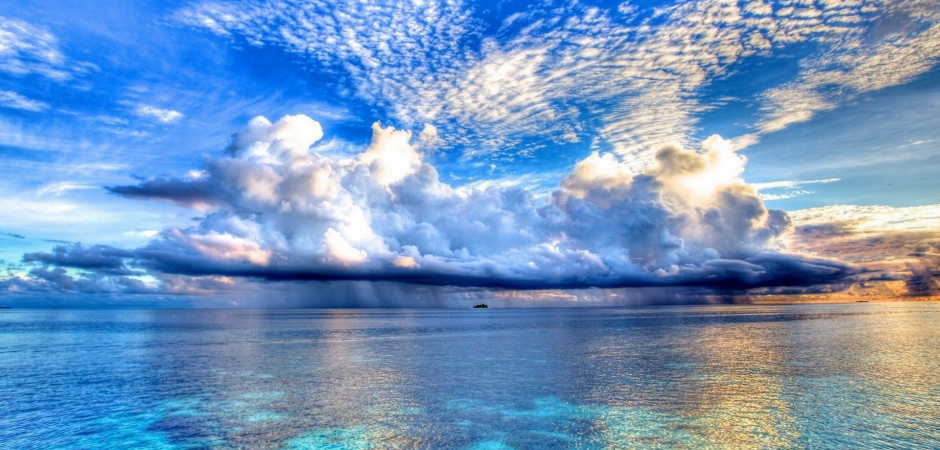 A) zrak JE ZMES PLINOV.
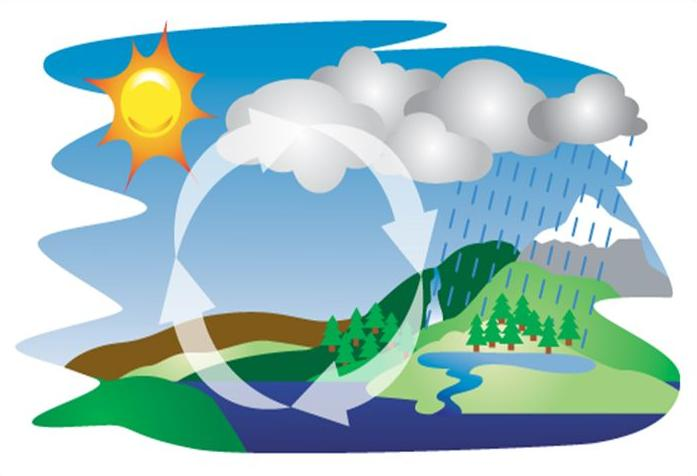 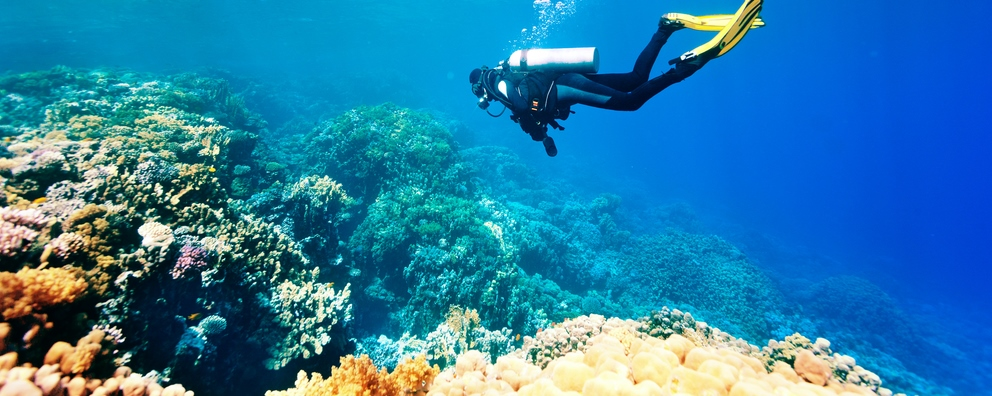 B) DUŠIK
SE UPORABLJA ZA SINTEZO AMONIJAKA – NH3, POLNJENJE LETALSKIH PNEVMATIK, ZAMRZOVANJE BRADAVIC, HITRO ZAMRZOVANJE HRANE (NEREAKTIVEN PLIN, KI PREPREČUJE RAZKROJ).
TEKOČI DUŠIK – PRIPRAVA SLADOLEDA
C) KISIK
SE UPORABLJA V JEKLARSTVU (JEKLENKE ZA DIHANJE), V BOLNIŠNICAH, ALPINIZEM, LETALSTVO
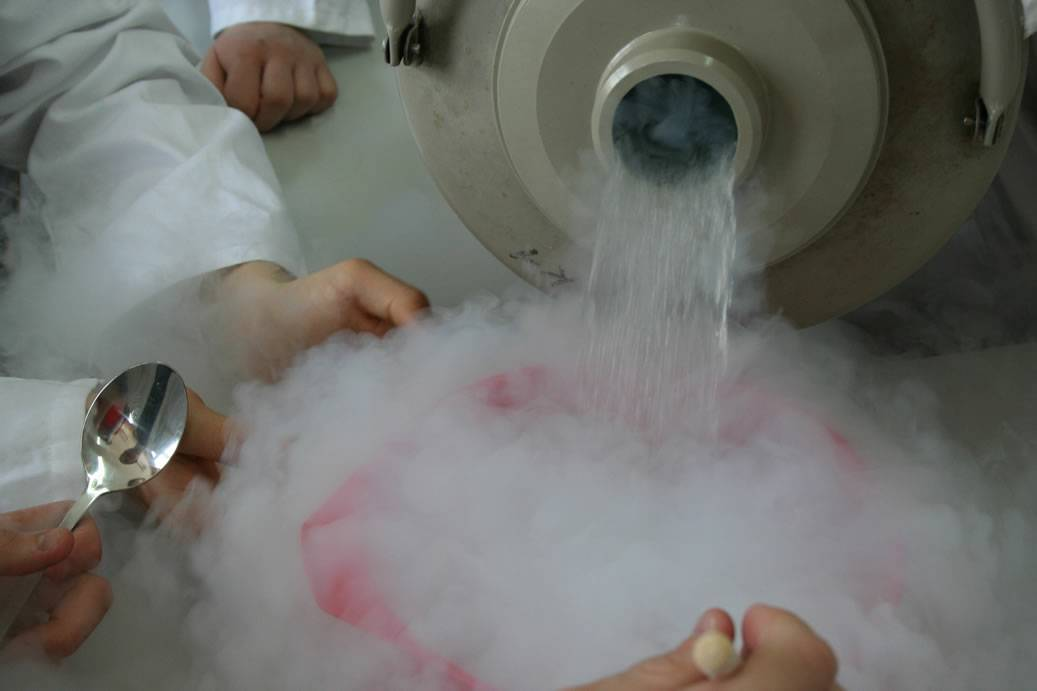 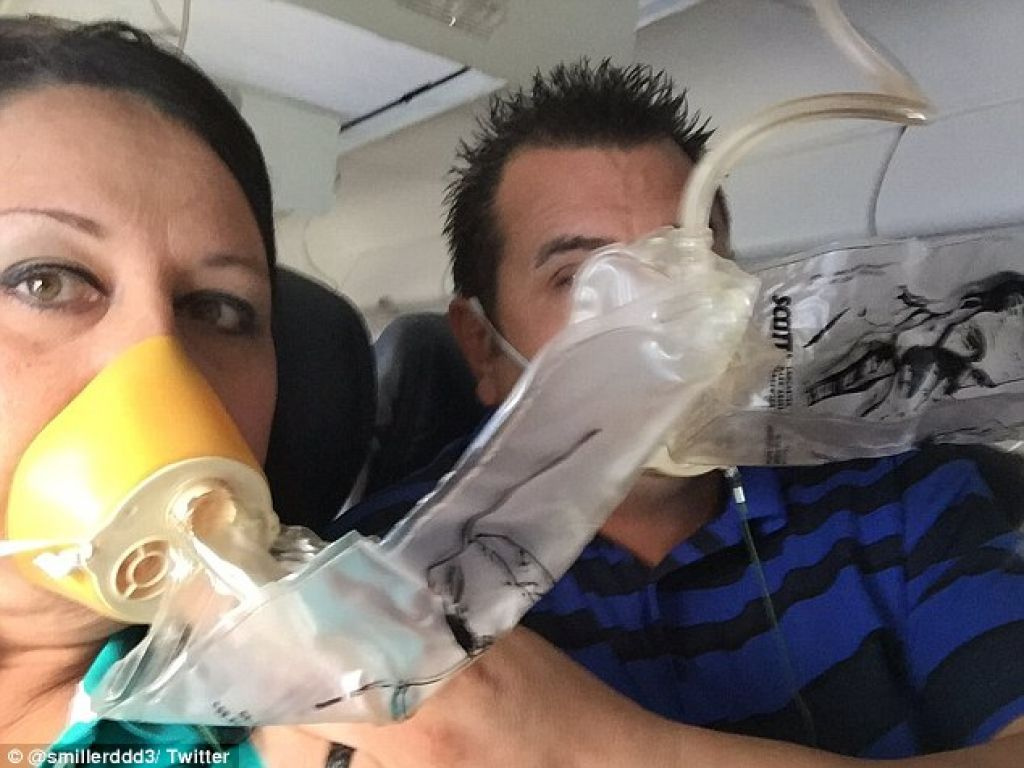 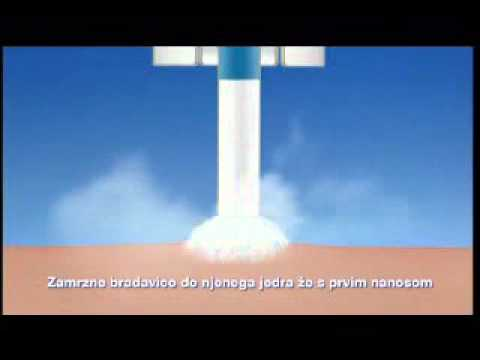 d) Argon
Se uporablja v žarnicah z žarilno nitko
2. Voda – tekoča, trdna, plinasta
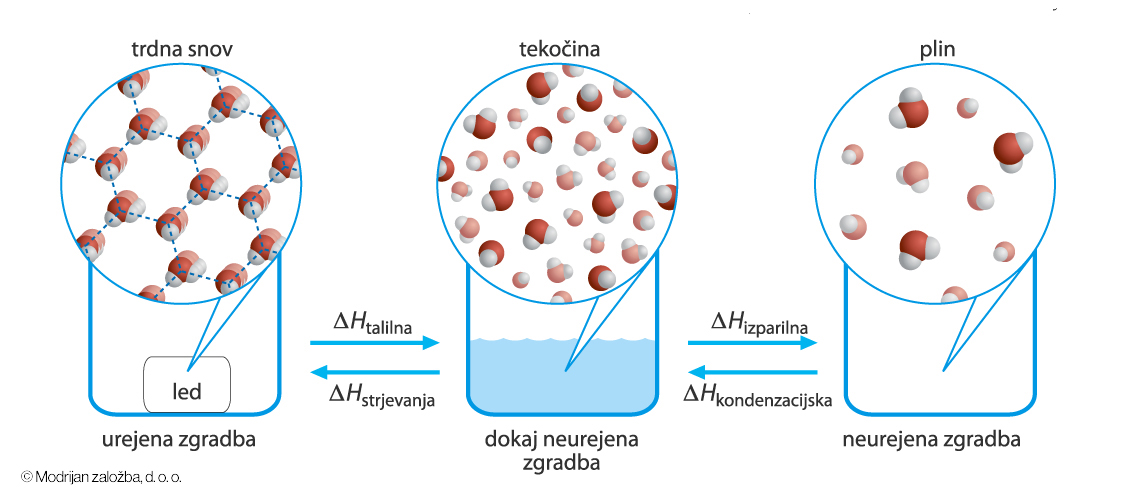 Oceani, reke, morja, potoki pokrivajo ¾ površine
Morska voda (97%) – vir pridobivanja soli, broma, joda, magnezija, 
Natrijev klorid – kuhinjska sol, konzerviranje, večinoma za posipavanje cest
Sladka voda (3%) – pitna voda
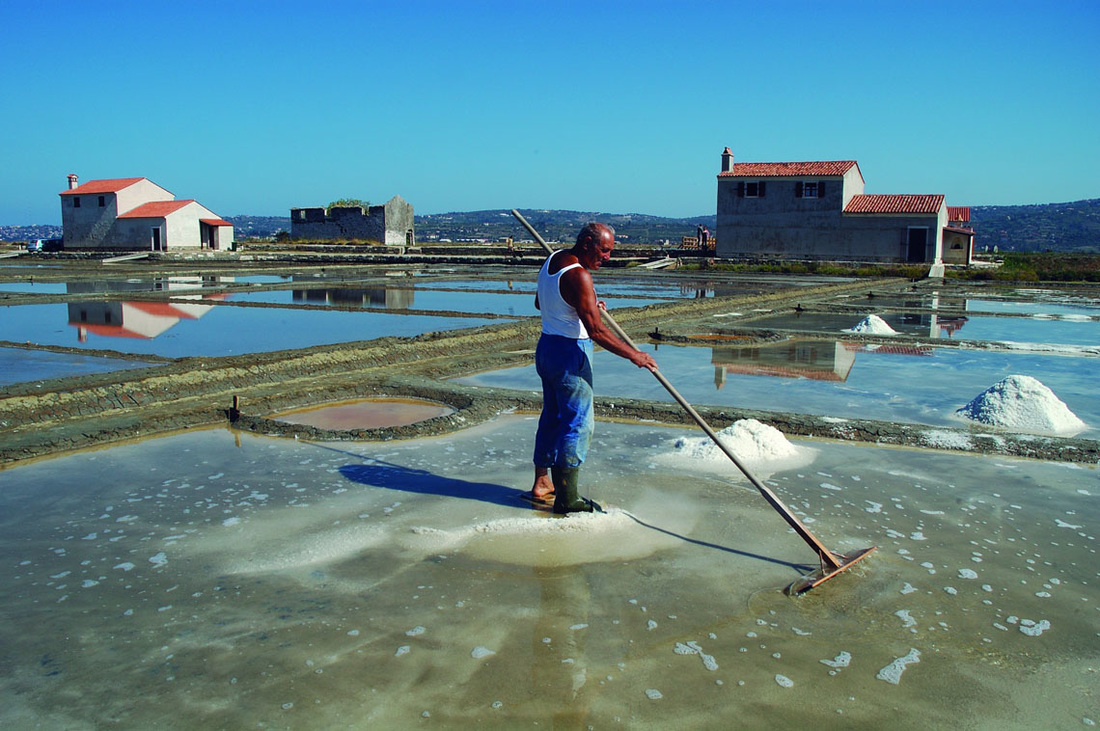 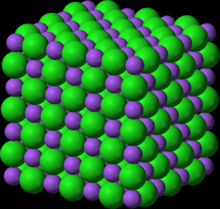 http://eucbeniki.sio.si/kemija8/948/index4.html
PRIDOBIVANJE KISIKA
Odgovori na vprašanja. Pomagaj si z učbenikom na strani 78/79
Katere snovi pridobivamo iz zraka?
Kako pridobivamo helij?
Kako pridobivamo še nekatere druge pline?
Kaj pomeni desalinizacija?